Blockchain Standards in IEEE
Data Management, Digital Asset, and Applications
About me
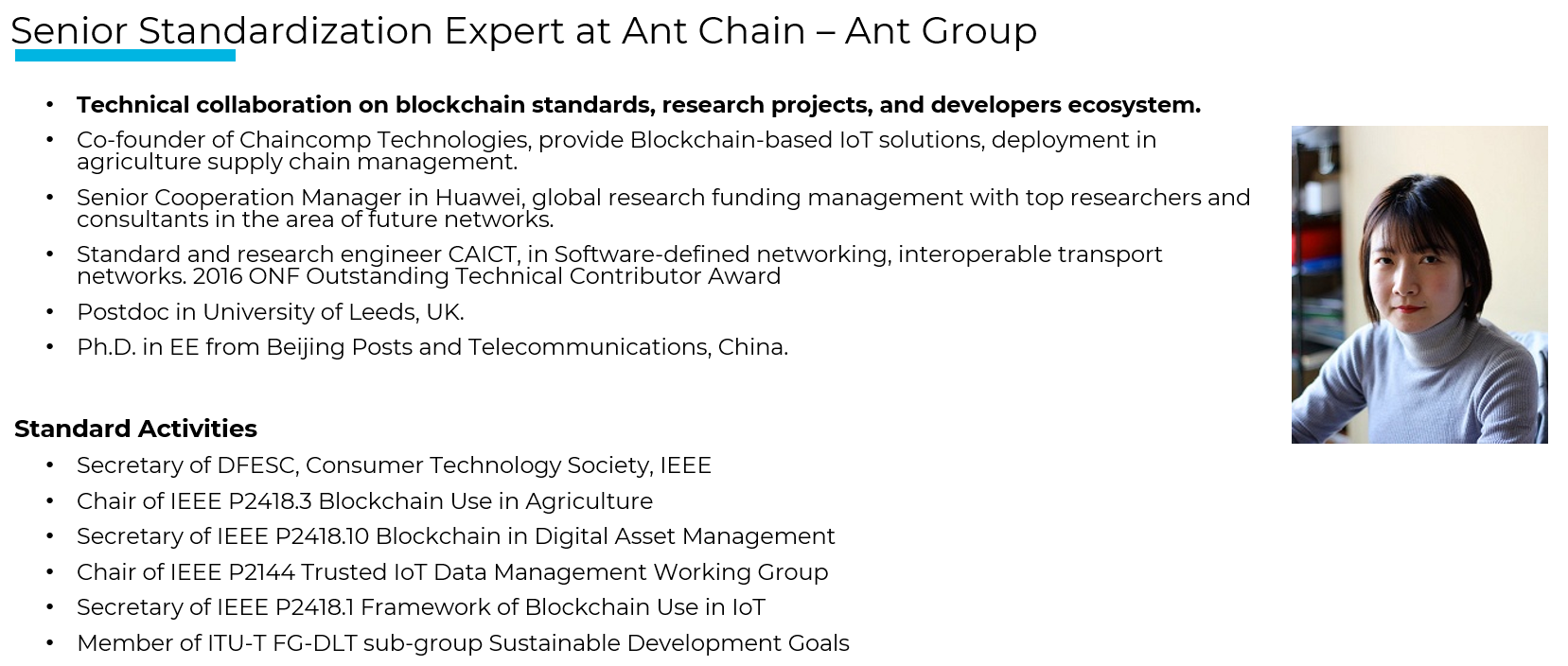 Hui Ding, Ph.D.
dinghui.ei@gmail.com
04/05/2022
2
IEEE-SA Blockchain Standards
Industry Connections
Standards
Seminars & Conferences
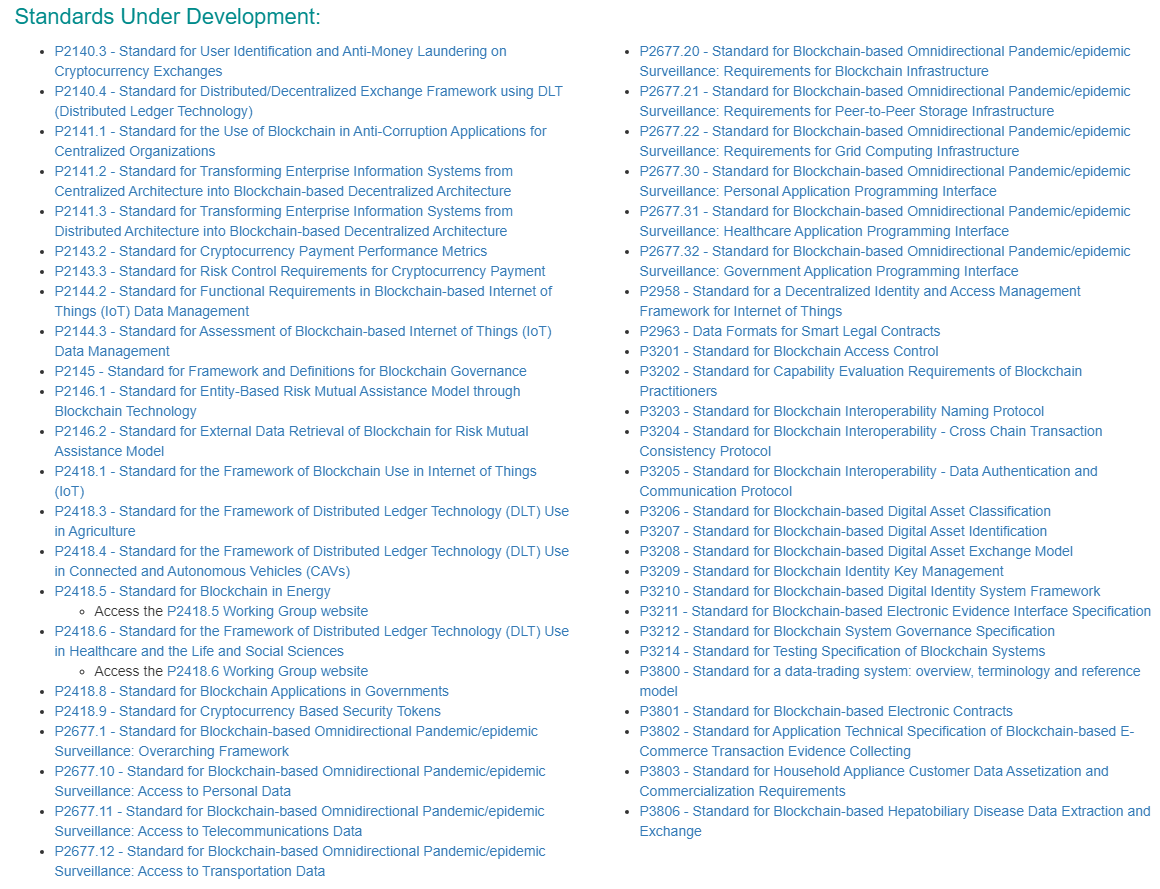 Computer Society
Communication Society
Consumer Technology Society
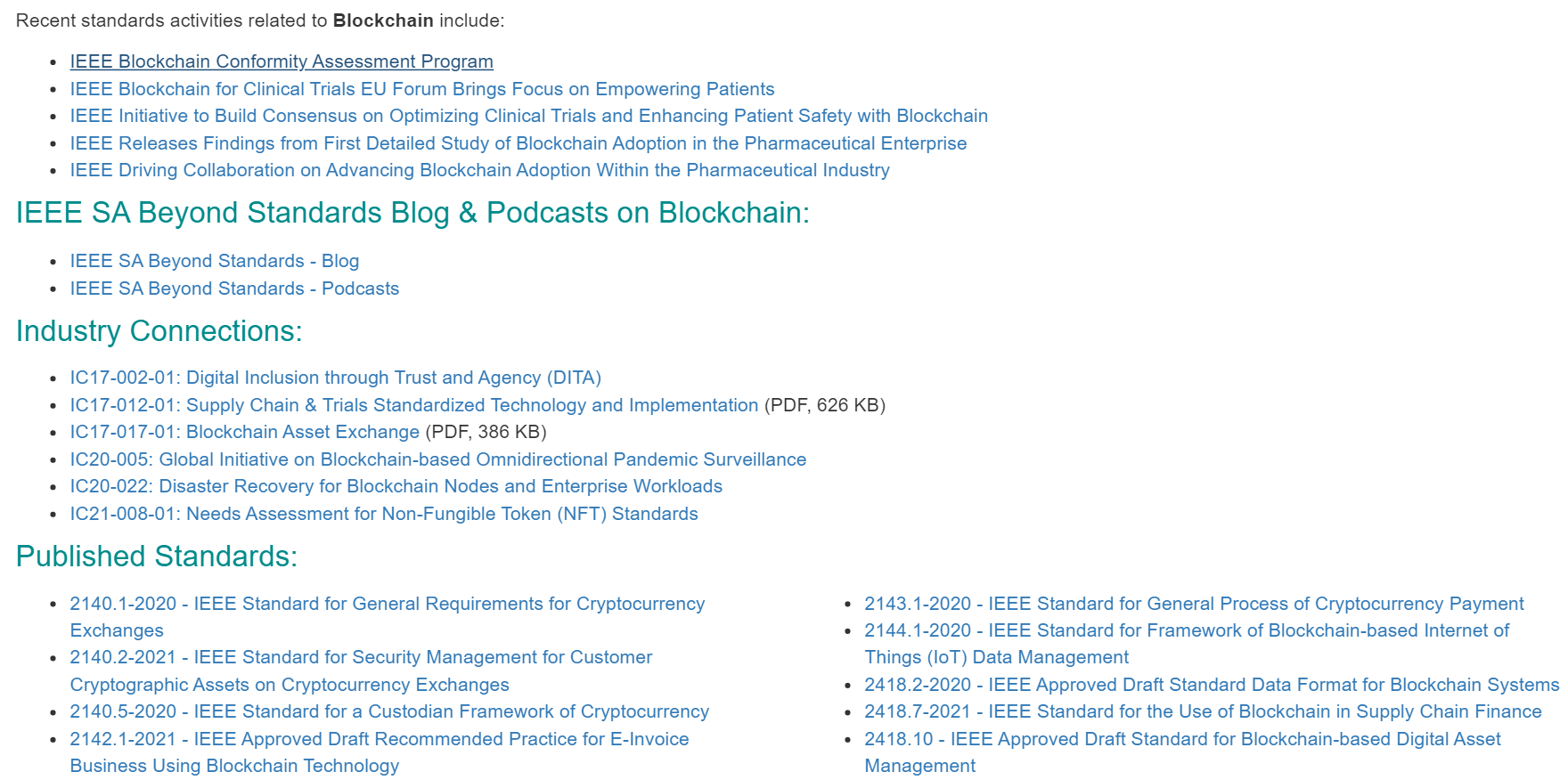 04/05/2022
3
Examples of Blockchain standards on Data & Digital Asset Management
2144.1-2020 - IEEE Standard for Framework of Blockchain-based Internet of Things (IoT) Data Management
2418.10 - IEEE Approved Draft Standard for Blockchain-based Digital Asset Management
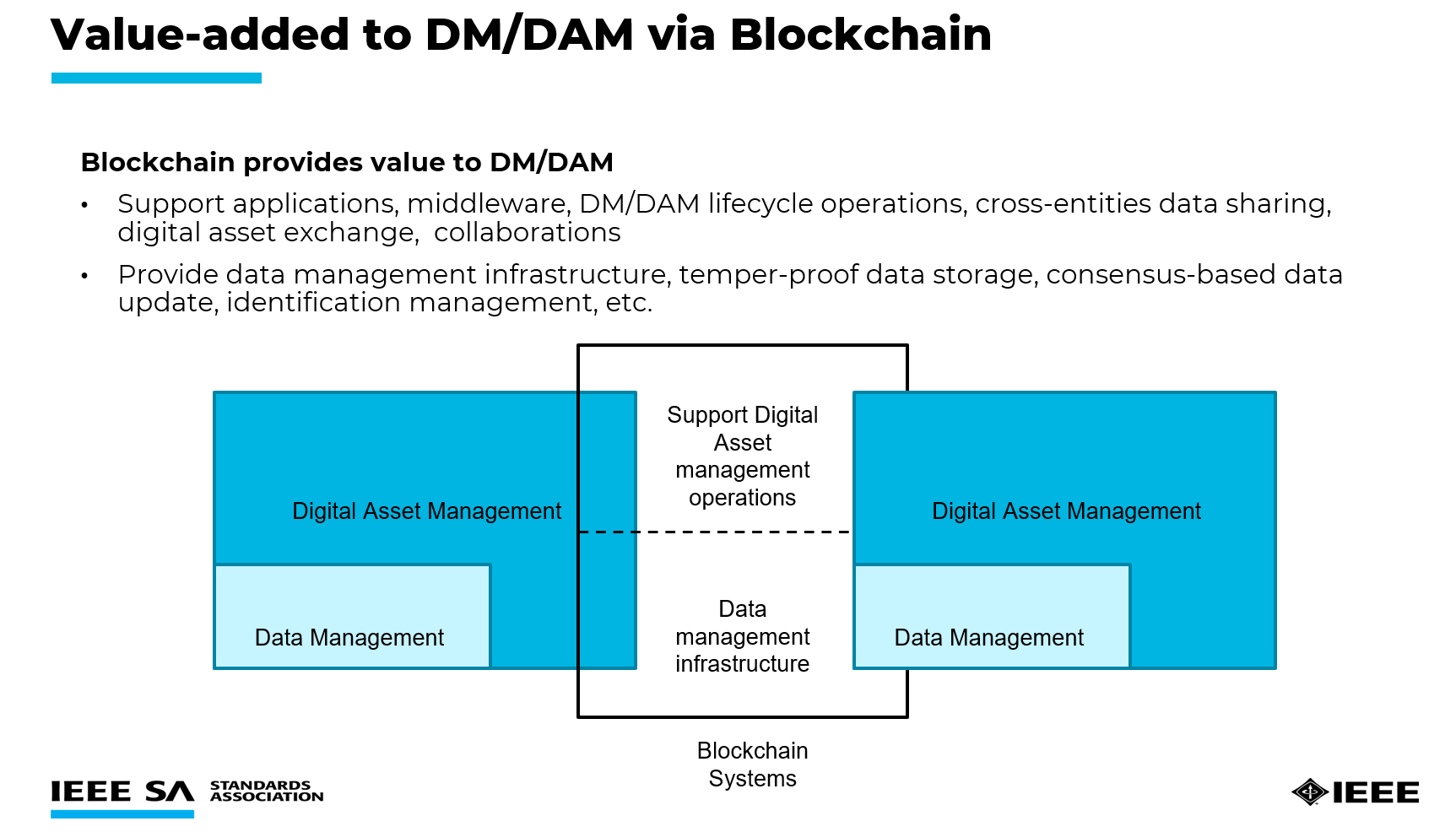 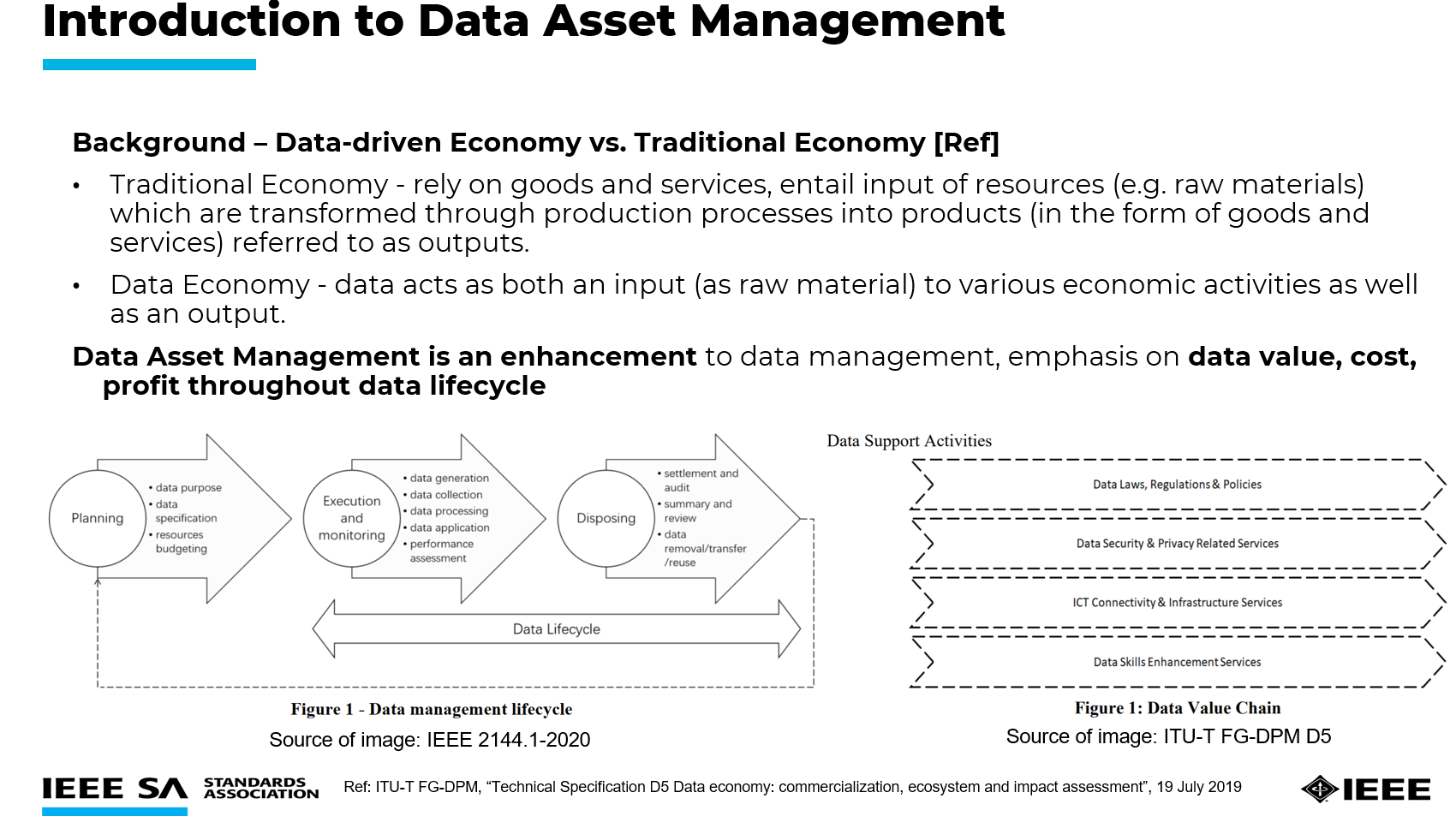 04/05/2022
4
IEEE P2418.3 WG (in progress)
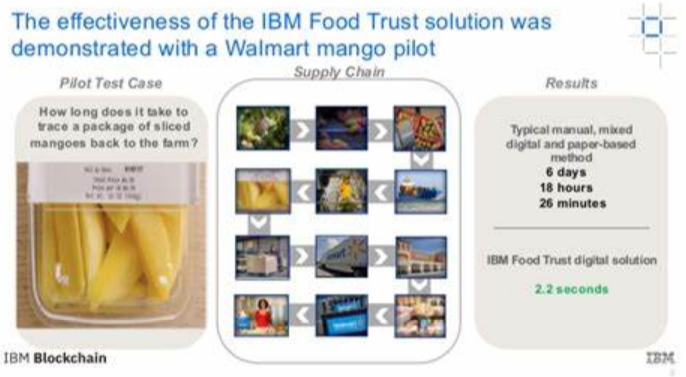 Application of Blockchain in Agriculture
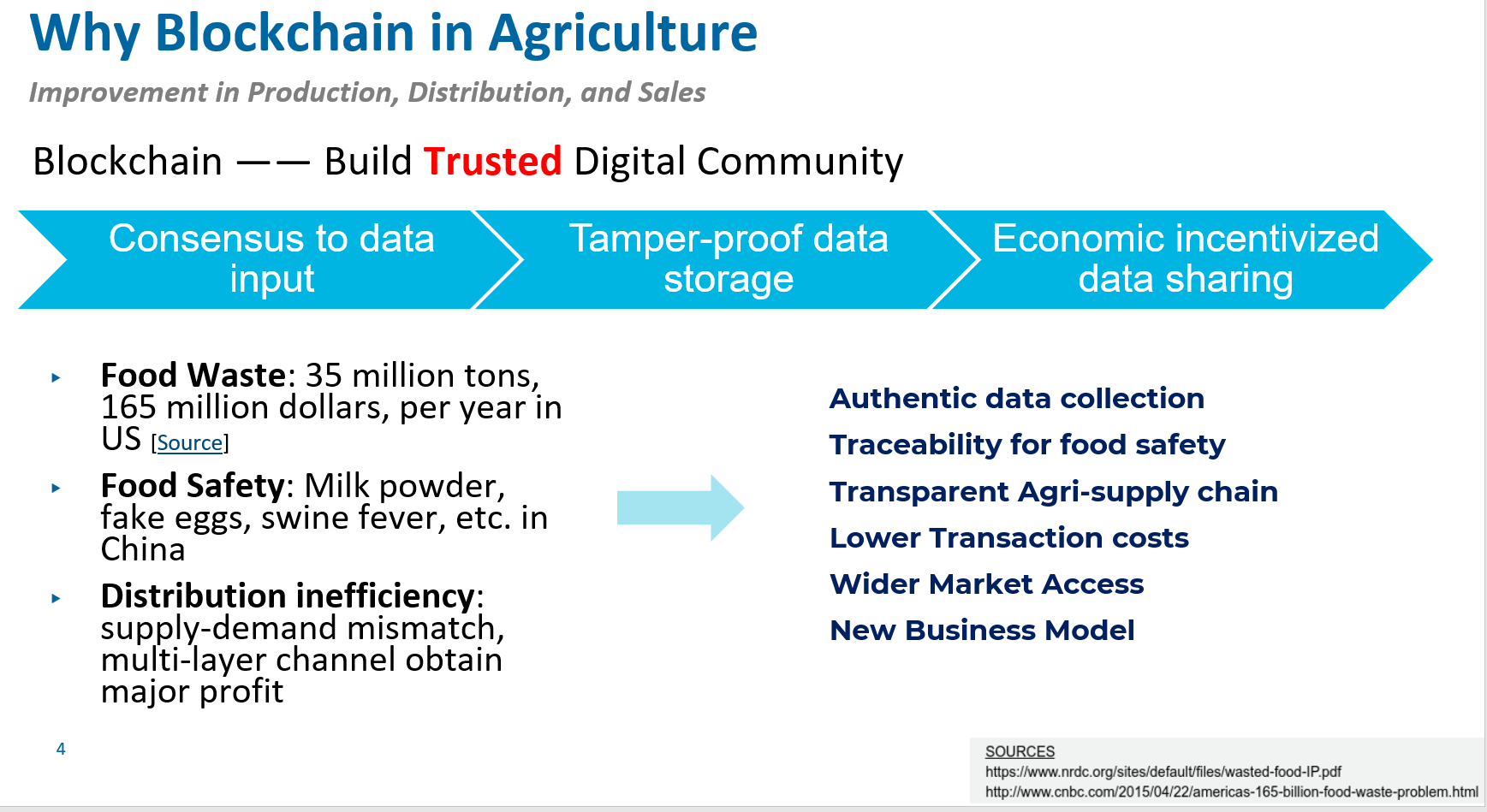 Use Case  – Frozen food tracking for COVID-19 detection and prevention
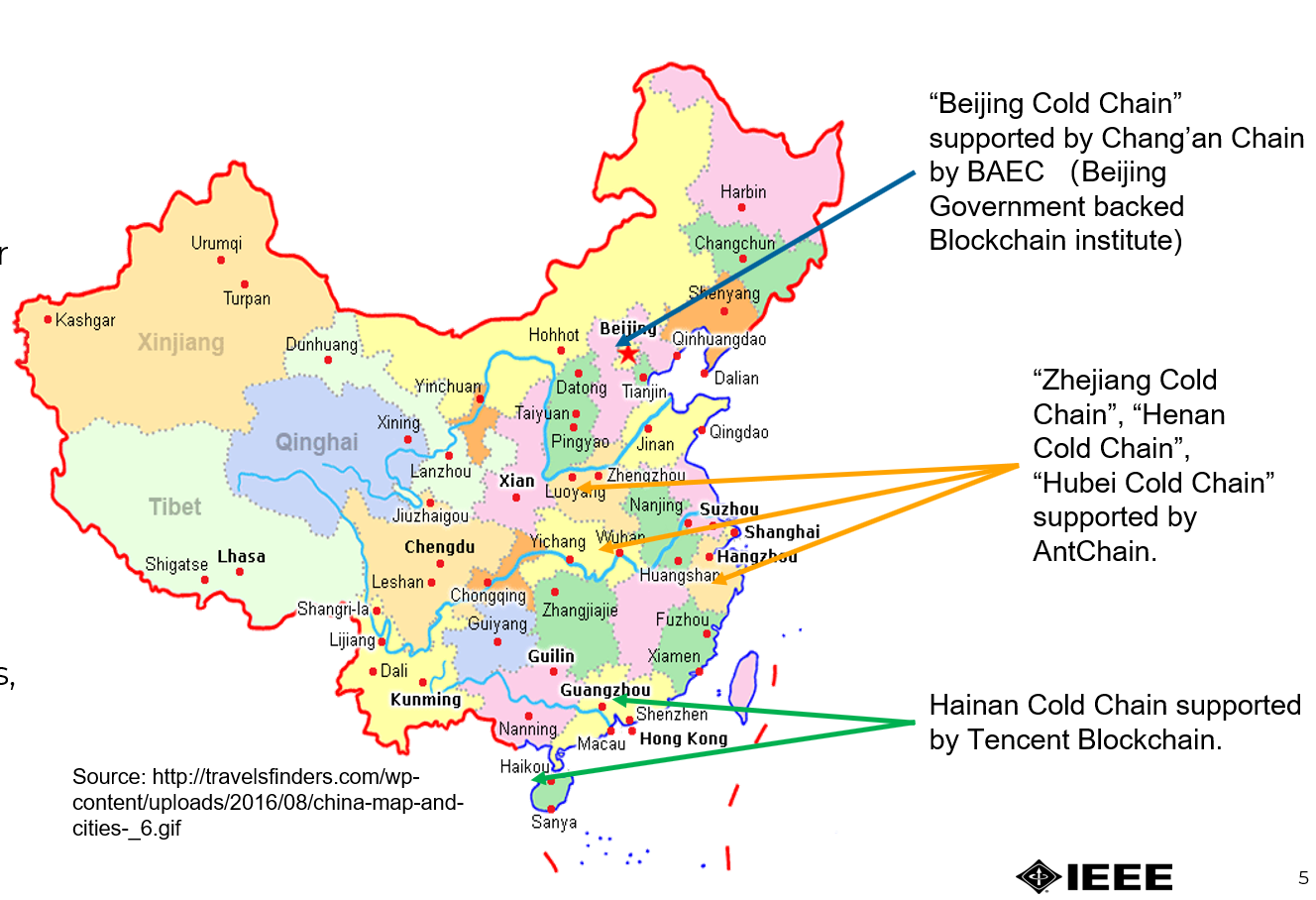 04/05/2022
5
IEEE DFESC Activities
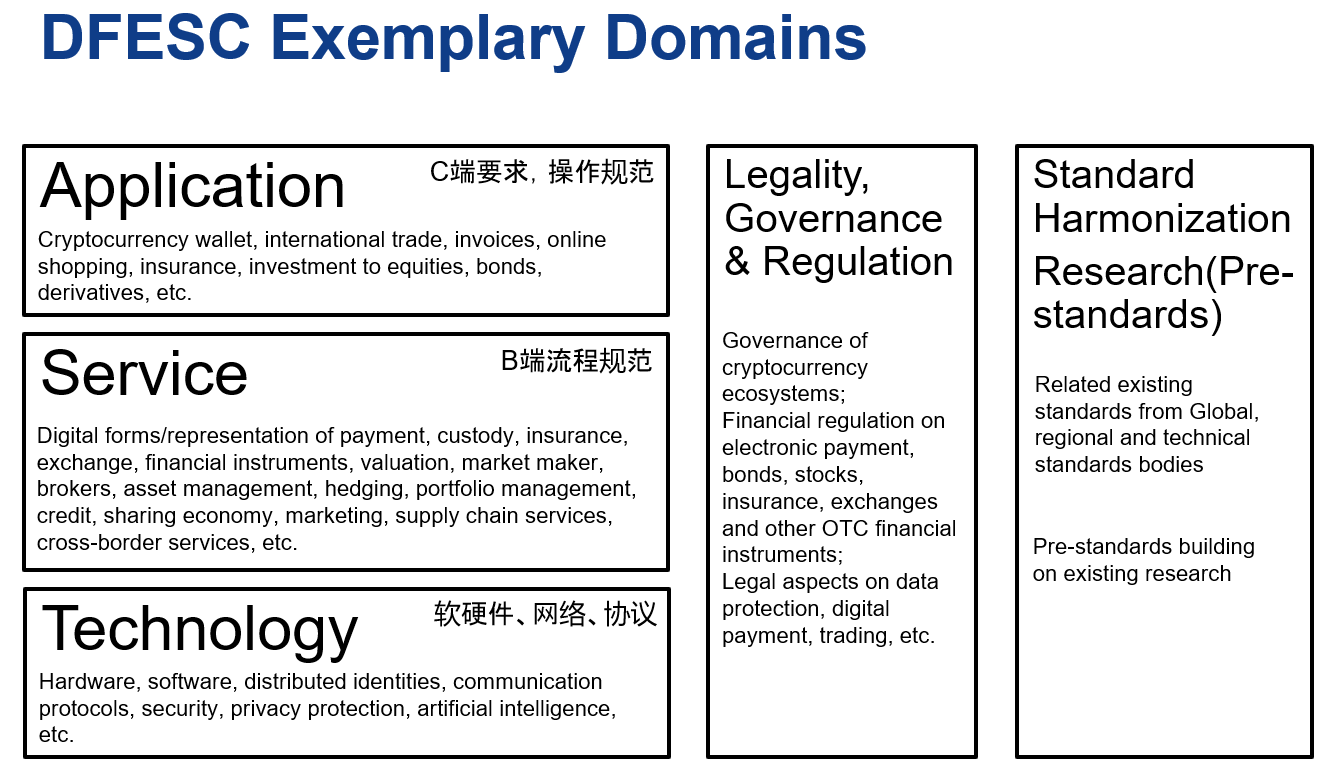 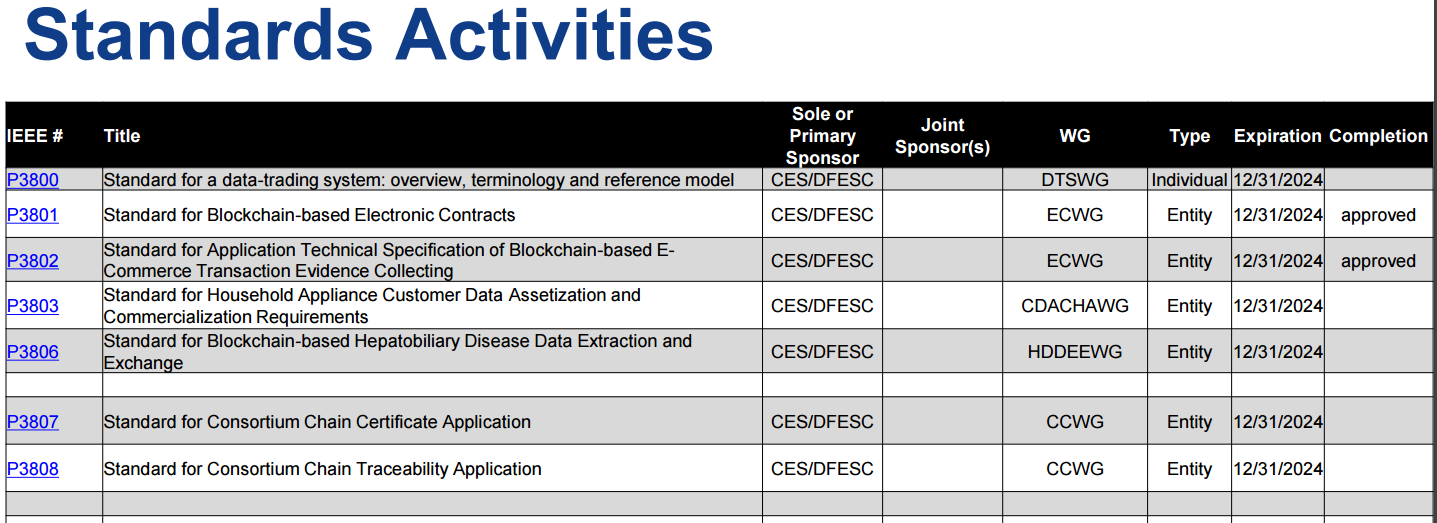 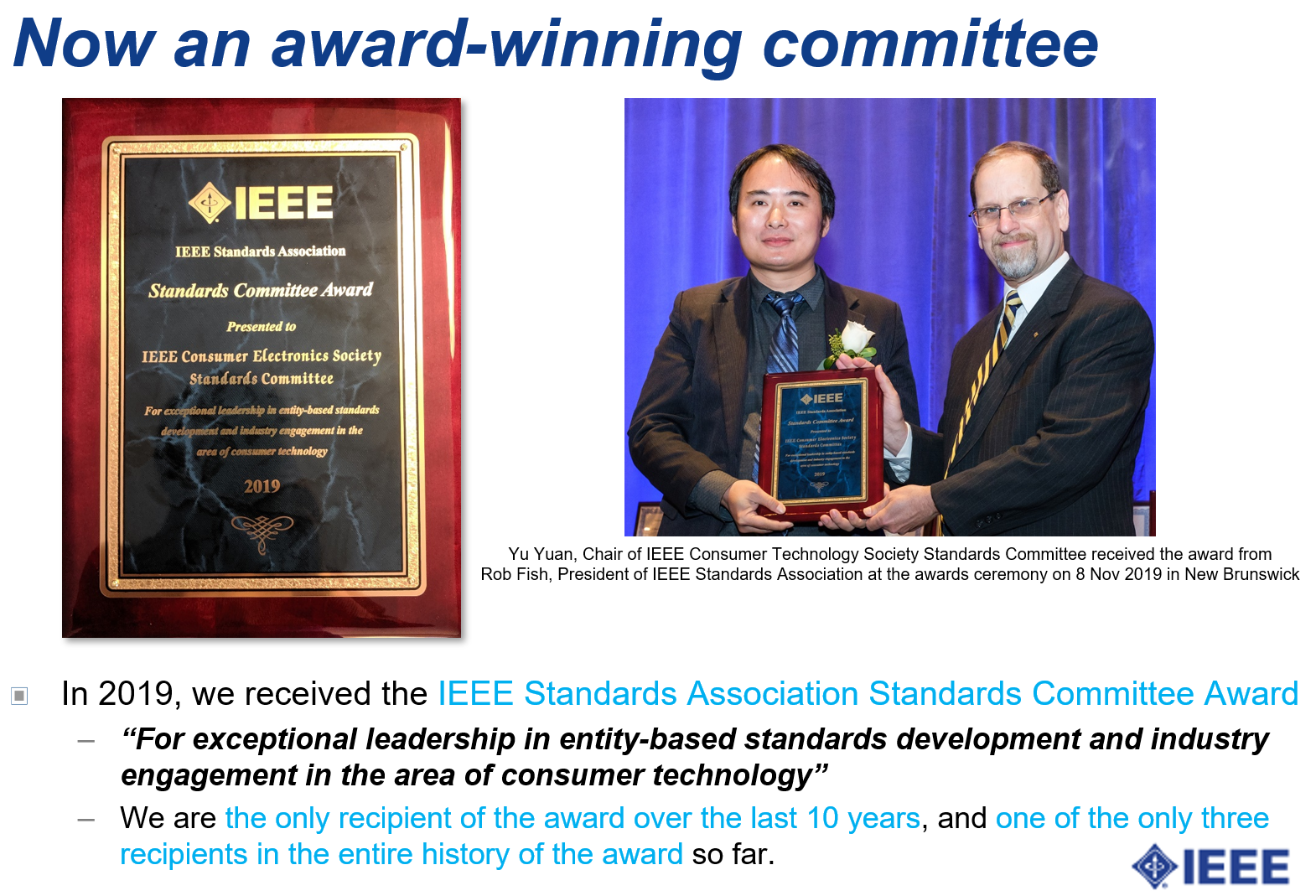 Standard Committee of Consumer Technology Society received IEEE-SA award in 2019 (left picture)
On March 5th, 2020, IEEE SA formally approved the establishment of the Digital Finance and Economy Standards Committee (DFESC)
CONTACT US if you’re interested in participation!
04/05/2022
6